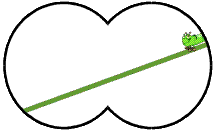 ČLÁNKONOŽCE - HMYZ
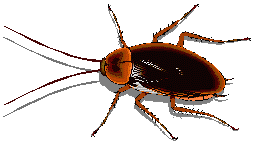 ČLÁNKOVANÉ TELO
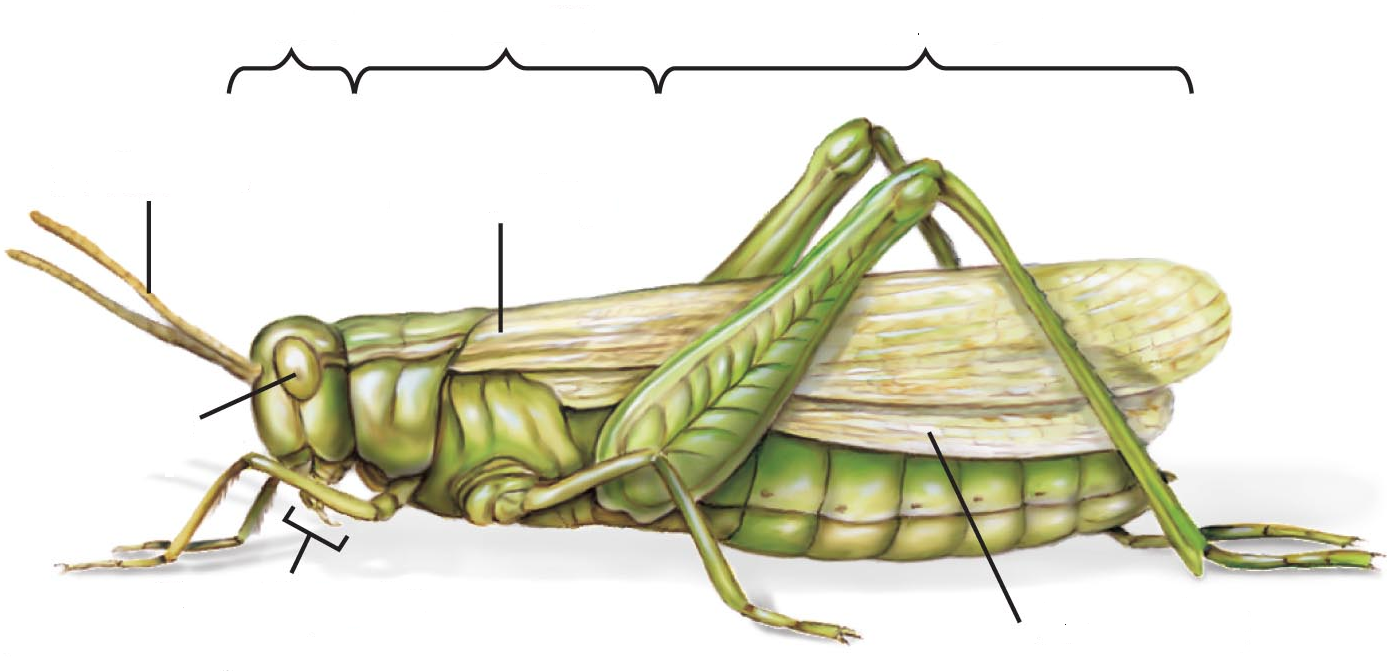 HLAVA
HRUĎ
BRUŠKO
TYKADLÁ
KRÍDLA
OČI
ÚSTNE ORGÁNY
KRÍDLA
Na povrchu tela - pokožka spevnená chitínom - vonkajšia kostra.
Na pokožku sa zvnútra upínajú svaly - pohybová sústava.
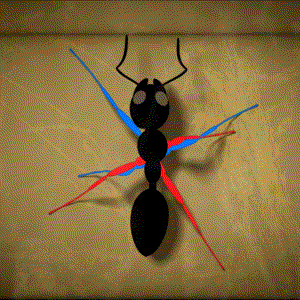 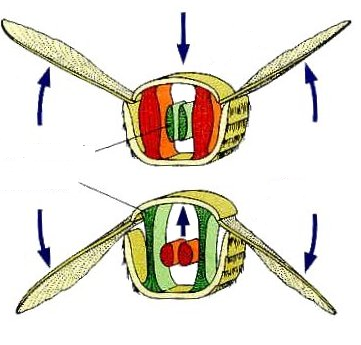 SVALY
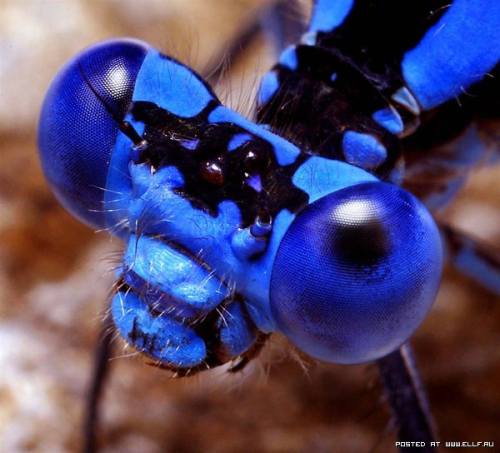 OČI HMYZU
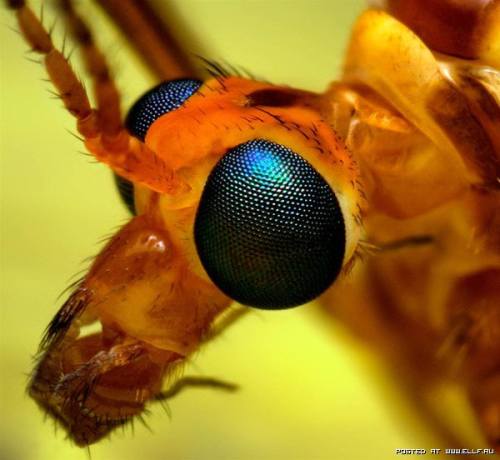 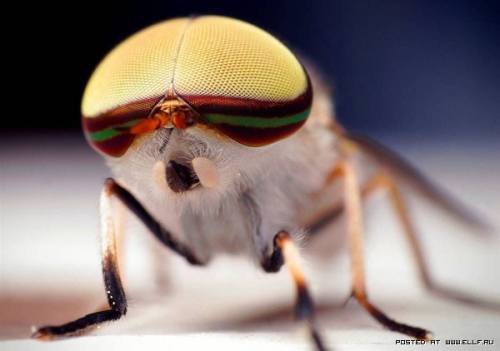 Ústne orgány hmyzu - prispôsobené potrave a spôsobu prijímania.
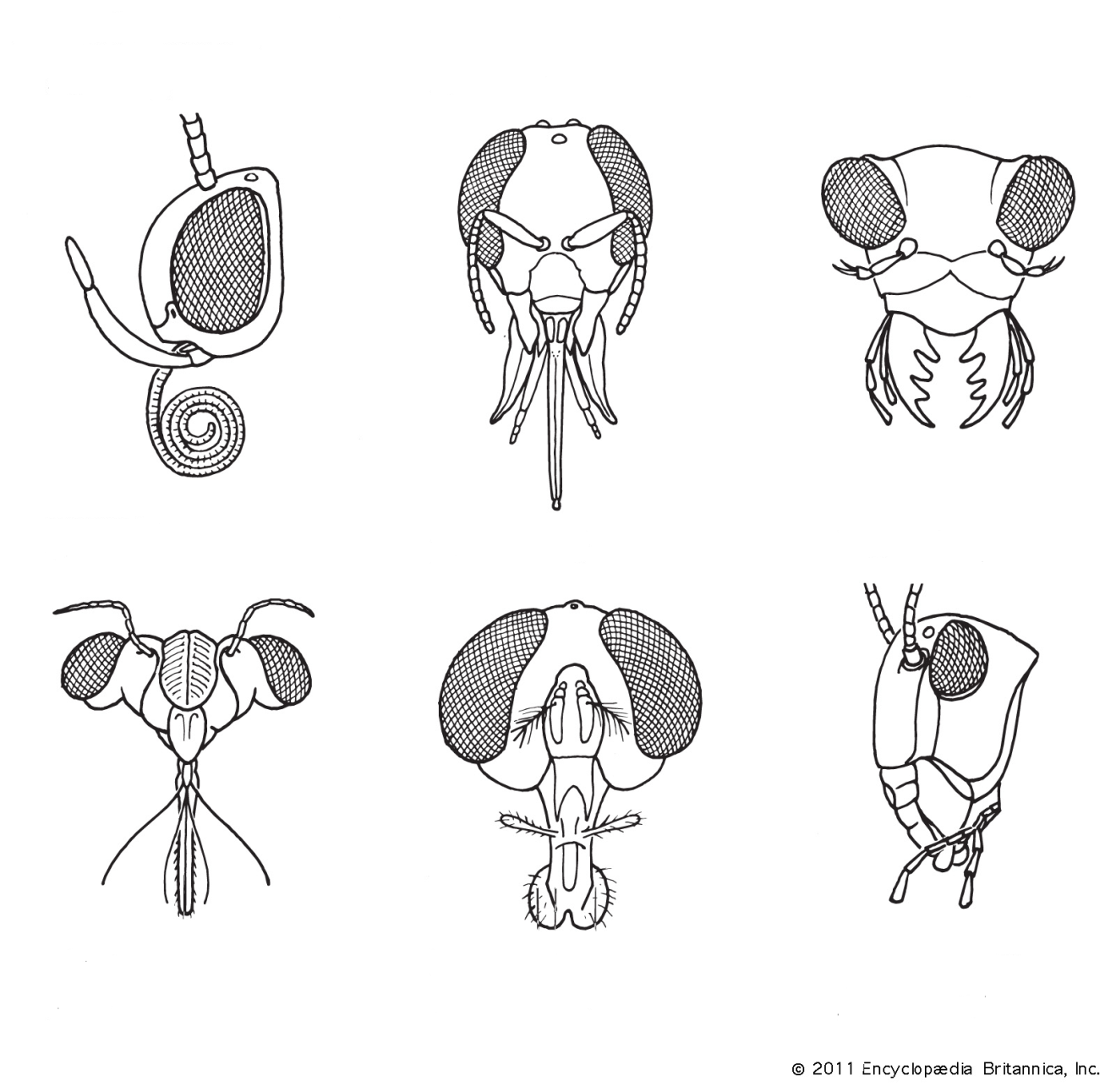 hryzavé
cicavé
lízavé
bodavo - cicavé
Niektoré druhy hmyzu majú aj hmatadlá a hryzadlá.
Z  hornej strany hrude vyrastajú krídla (koník  - dva páry),                                                môžu byť rôzne (tvrdé, blanité, alebo chýbajú). 
Na spodnej strane hrude sú tri páry končatín.
Končatiny sú prispôsobené prostrediu, v ktorom hmyz žije.
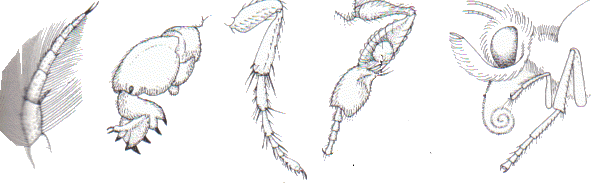 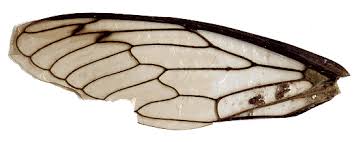 plávanie
hrabanie
skákanie
zber peľu
Vzdušnice - trubičky, ktoré umožňujú dýchanie.
  
Otvorená obehová sústava, pohyb krvi umožňuje srdce.

Tráviaca sústava: ústny otvor - žalúdok - črevo - análny otvor.

Vylučovaciu sústavu tvorí vejár trubičiek ústiacich do tráviacej rúry. 

Rebríčková nervová sústava - umožňuje inštinktívne správanie.
bruško
hruď
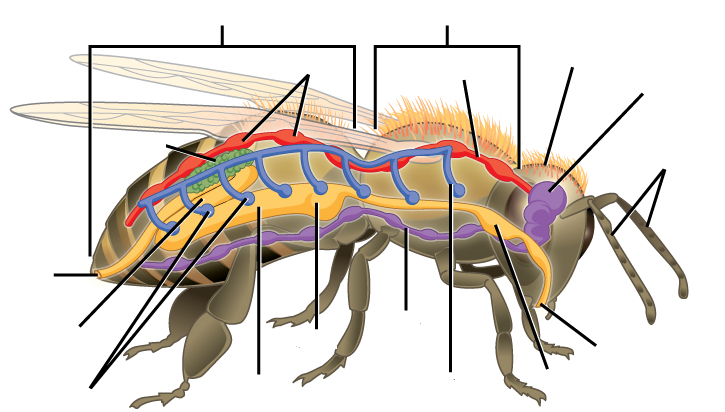 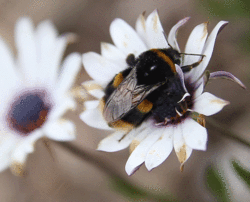 hlava
obehová sústava
nervové uzliny
tykadlá
črevo
nervové uzliny
žalúdok
ústny otvor
vzdušnica
vzdušnice
hltan
Hmyz má oddelené pohlavie. 
Dospelé jedince sa z vajíčka vyvíjajú nepriamym vývinom - niekoľko vývinových stupňov.
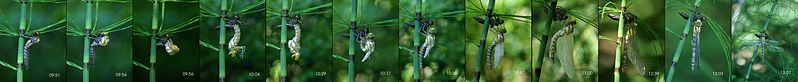 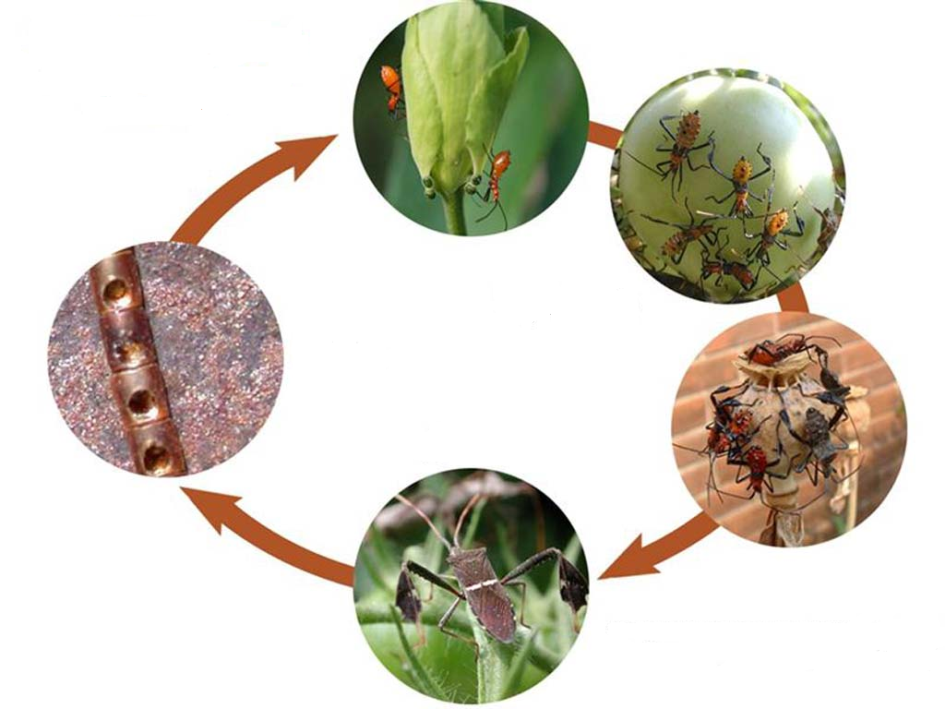 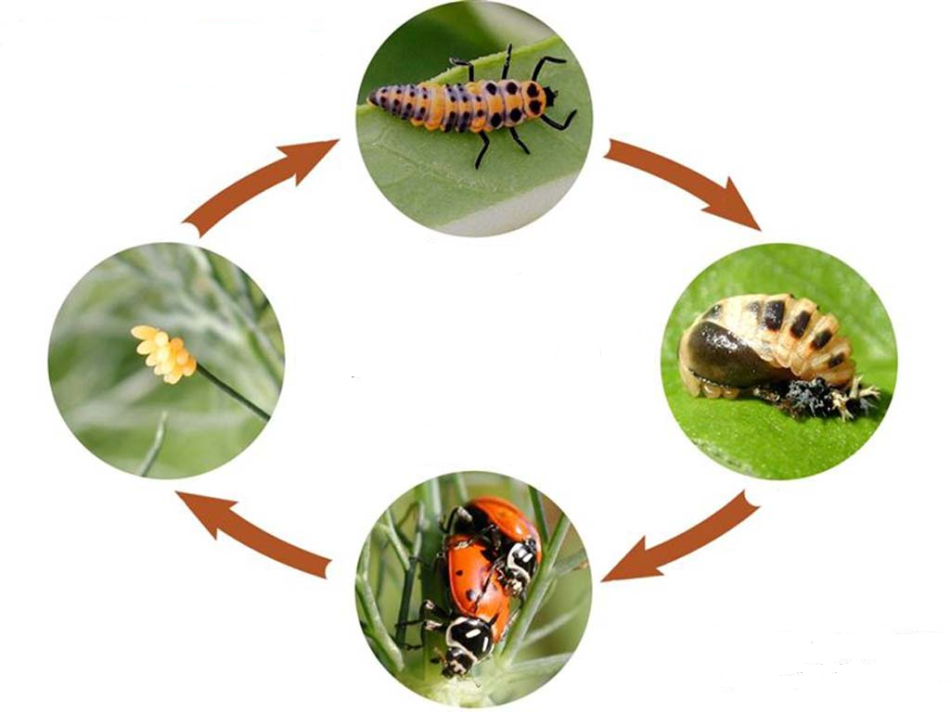 larva
vajíčka
nymfy
kukla
vajíčka
dospelý jedinec
dospelý jedinec
NEÚPLNÁ PREMENA
ÚPLNÁ PREMENA
Použitá literatúra:
http://www.anselm.edu
http://www.cals.ncsu.edu
http://www.designsoak.com
http://www.heathersanimations.com
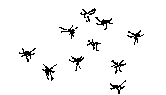